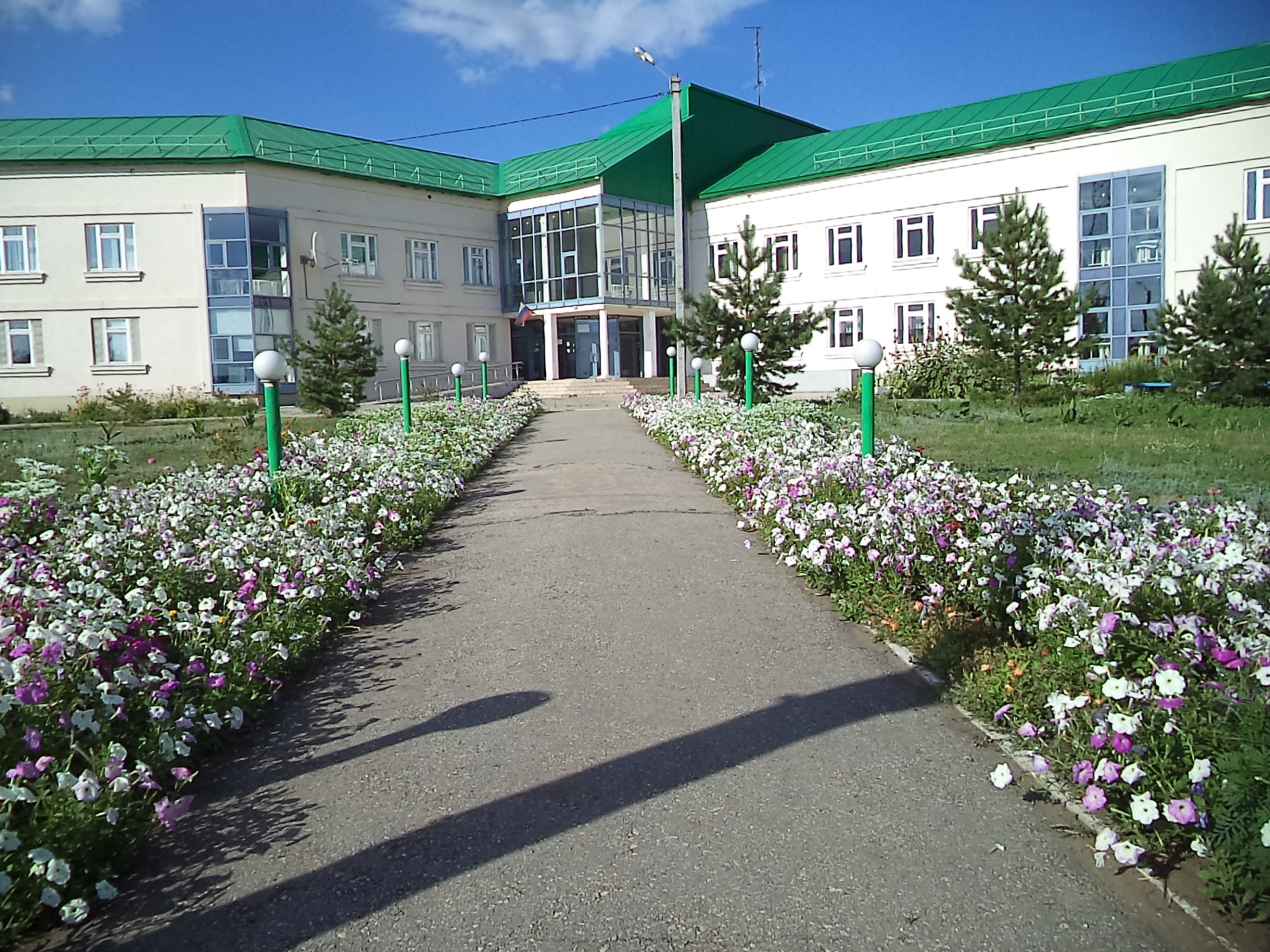 ГБОУ СОШ с. Екатериновка м.р. Приволжский Самарской области
Программа
 воспитательной работы
« Дорога  к  успеху »
Автор:
Л.М. Окружнова,
учитель русского языка и литературы,
классный руководитель 11 класса
Лицо у каждой школы есть свое.
А нашу школу трудно не узнать.
Всегда быть первой – вот девиз ее!
Всегда вперед, к успеху! Так держать!
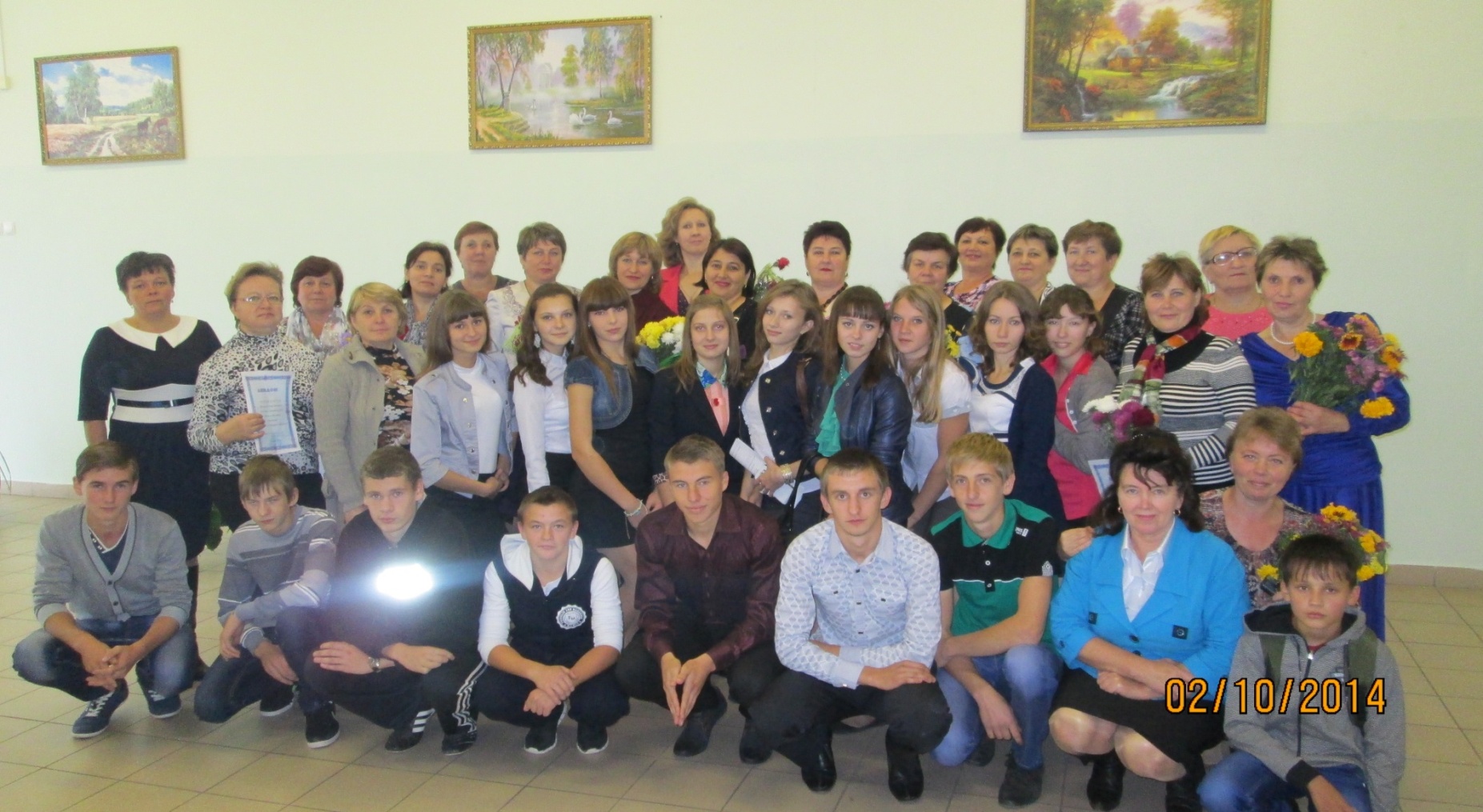 Воспитательная программа класса «Дорога к успеху»
От успеха в школе, к  успеху в жизни!
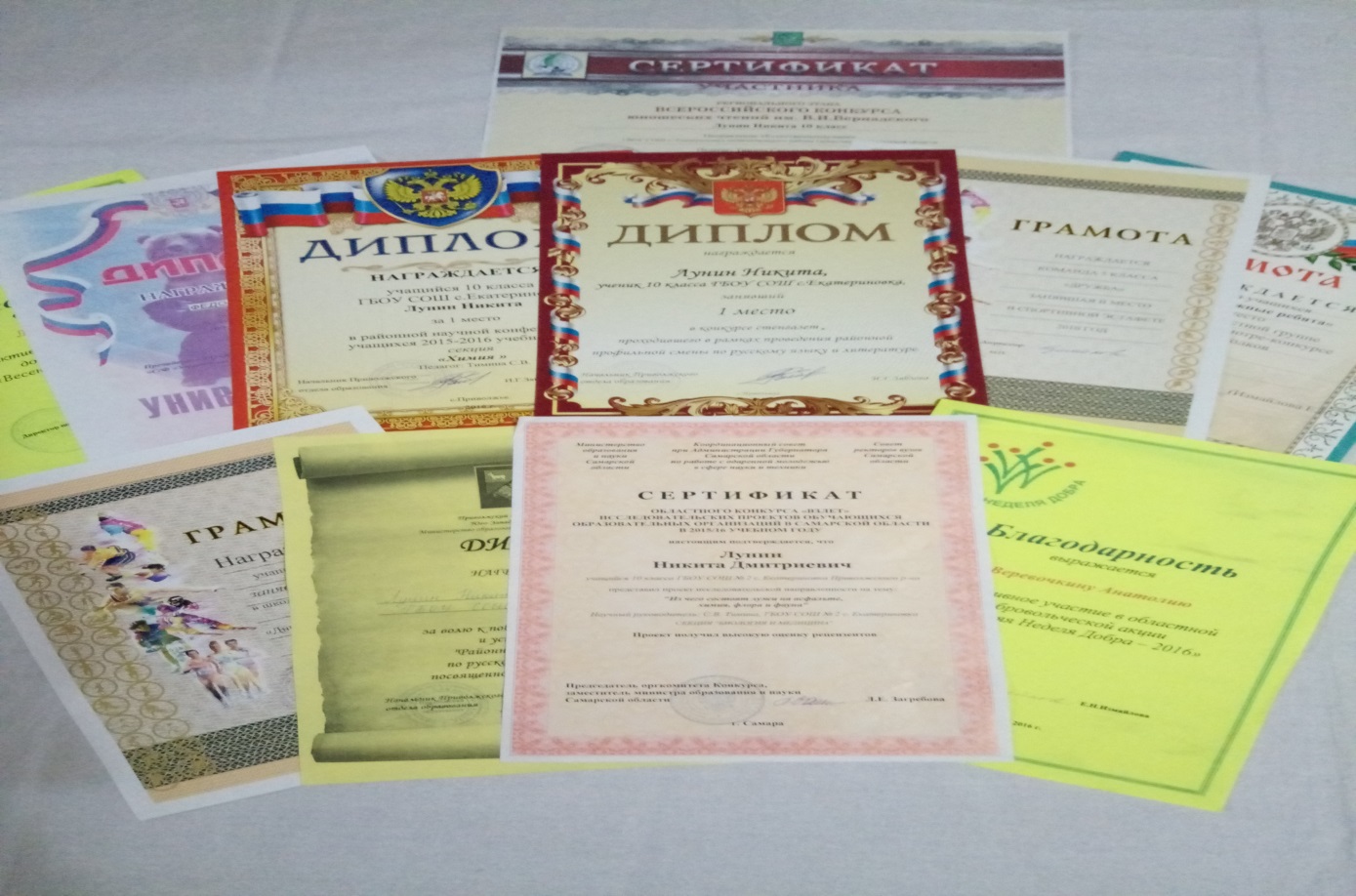 Воспитательная программа класса «Дорога к успеху»
Актуальность: социально-экономические условия жизни общества диктуют свои требования к уровню образования и воспитания молодых людей. Мир стал неустойчивым. Человек должен обладать гибкостью, выносливостью, чтобы не только жить, но ещё приносить пользу обществу своей успешностью. В связи с этим современная школа должна  формировать подрастающее поколение с высоким уровнем самосознания, мышления, самореализации, т.е. обеспечить каждому школьнику возможность для успешного выявления и развития способностей.
Воспитательная программа класса «Дорога к успеху»
Цель:
развитие и формирование личности духовно развитой, творческой, нравственно и  физически здоровой, способной на сознательный выбор жизненной позиции, 
на самостоятельную выработку идей, умеющей ориентироваться в современных социокультурных условиях.
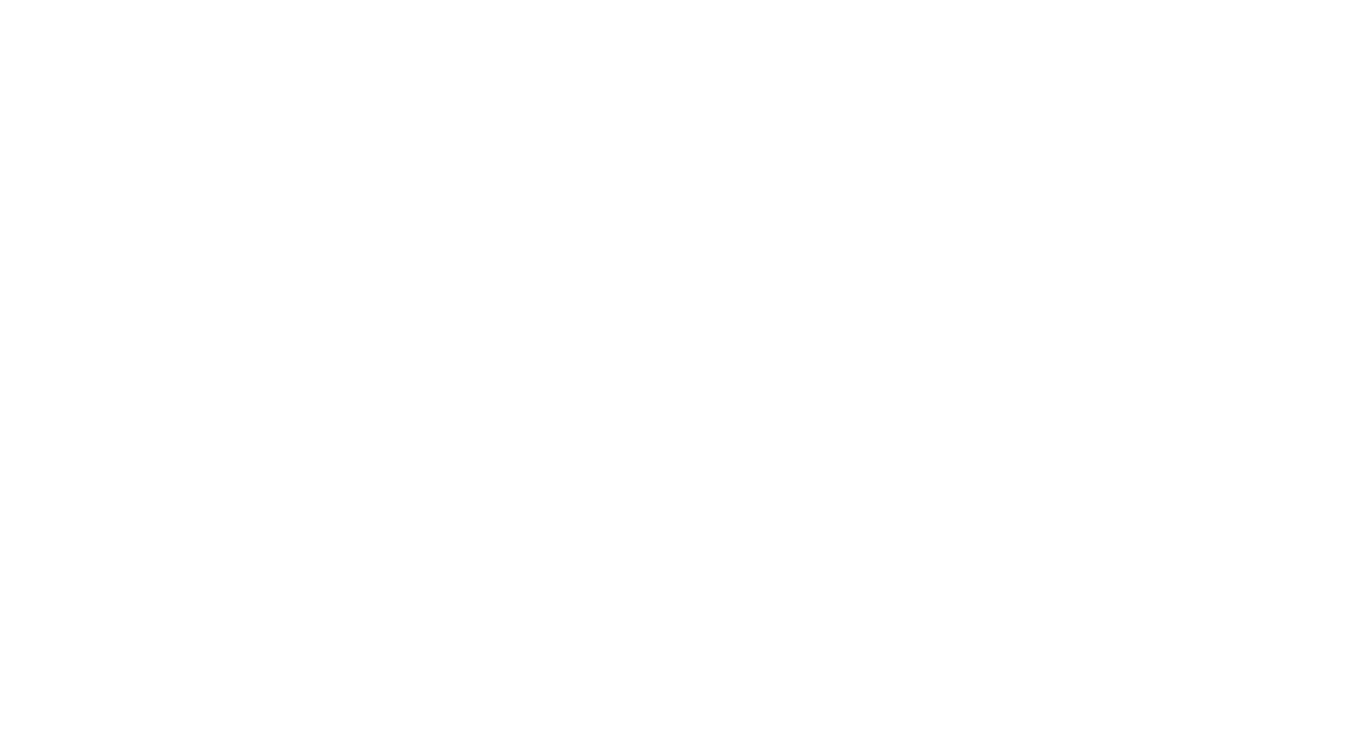 Задачи программы:
разработать систему мероприятий, способствующих формированию у школьников гражданской ответственности и правового самосознания, духовности и культуры, инициативности, самостоятельности, толерантности, способности к успешной социализации в обществе;
создать условия для саморазвития, самосовершенствования и самореализации личности ученика, оказать помощь в профессиональном самоопределении;
развить коммуникативные навыки учащихся, умения сотрудничать и работать в команде;
формировать психологическую устойчивость учащихся к своим успехам, а также готовность к восприятию неуспеха.
Законодательно-нормативное обеспечение программы:
Конституция РФ; 
Закон РФ «Об образовании»;
Национальная доктрина образования РФ;
Конвенция о правах ребёнка
Устав школы;
Воспитательная программа школы

Сроки реализации программы: 2015-2017 г.г.
Основополагающие принципы программы:
личностно-ориентированный;
гуманистический;
дифференцированный;
природосообразность;
культуросообразность; 
социализация.
Используемые  педагогические технологии:
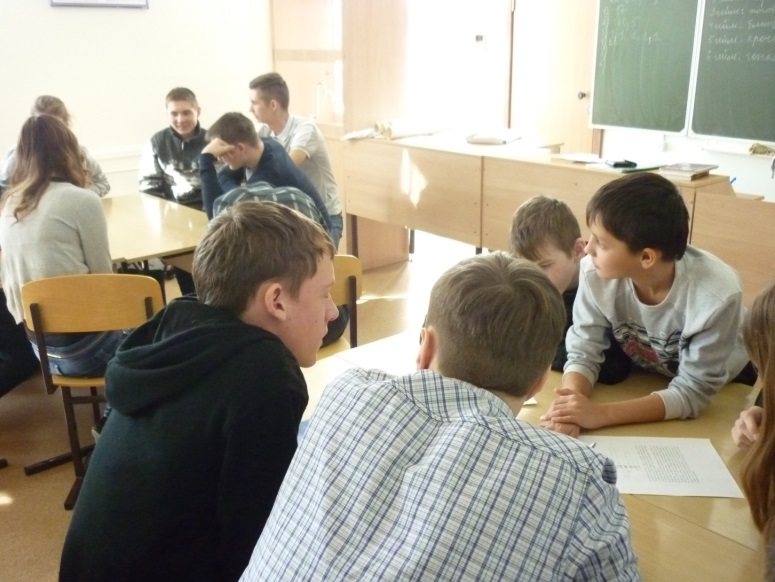 технология уровневой дифференциации,
технологии коллективного взаимодействия,
групповая проблемная работа,
проектные технологии,
игровые технологии,
шоу-технология,
здоровьесберегающие технологии,
технология «Портфолио».                       Формы  работы:
                                                             классные часы,   конкурсы, деловые и
                                                          ролевые игры,  познавательные
                                                          программы, соревнования,
                                                          презентации,  устные журналы,
                                                          Практикумы, коллективные
                                                          творческие дела, коллективные   
                                                          походы в библиотеку, экскурсии,
                                                          акции, туристические походы.
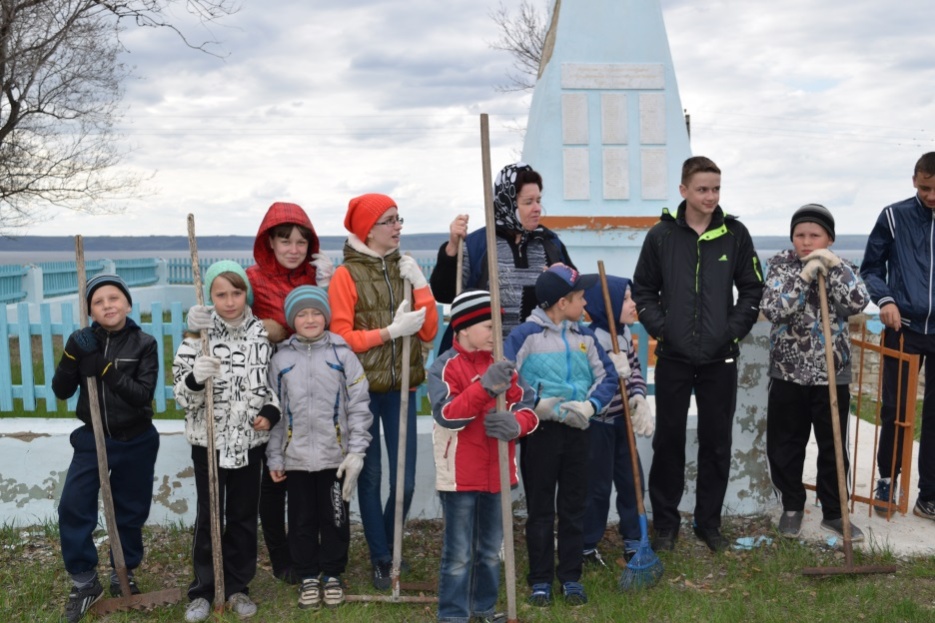 Основные направления программы
«Семья»;
«Интеллект»;
«Нравственность»;
«Здоровье»;
«Гражданин»;
«Профессиональное самоопределение»;
«Общение и досуг».
Программа предусматривает также разные виды работ с родителями:
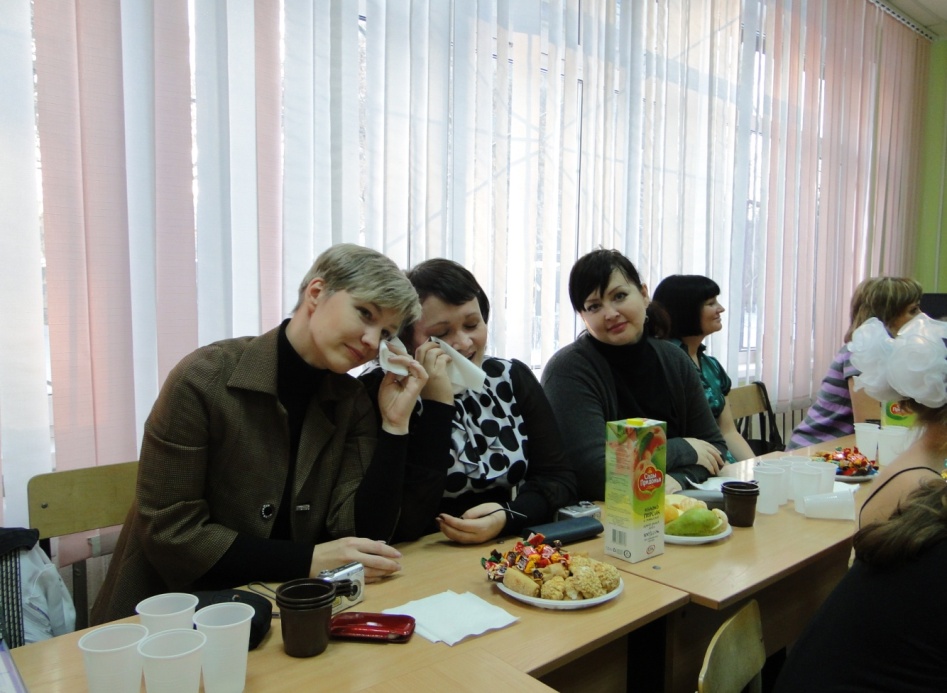 диспуты,
 круглый стол,
 семейные советы,
 устный журнал
 практикумы,
 анкетирование,
 совместные внеклассные  мероприятия.
Ожидаемые результаты:
Через систему воспитательной работы предполагается воспитать в учащихся: 
*  высокий нравственный и культурный потенциал, способность корректировать своё общение в соответствии с ситуацией, умение строить свою жизнь гармонично и нравственно;
*   чувство личной ответственности за всё происходящее в окружающем мире, потребность быть деятельным соучастником в общественной, учебной, трудовой и досуговой  жизни;
*   способность к творчеству, умение самостоятельно добывать      новые знания;
*  физическое совершенство; умение избегать всего, что может вредить здоровью, сознательно выбирать здоровый образ жизни;
*   готовность жить по законам красоты, воспринимать, оценивать и беречь прекрасное в природе;    
 *   создать  портфолио.
Основные качества личности учащегося – образ выпускника
У
С
П
Е
Х
ПОЗНАВАТЕЛЬНАЯ АКТИВНОСТЬ
НРАВСТВЕННО-ЭСТЕТИЧЕСКИЕ КАЧЕСТВА
ФИЗИЧЕСКОЕ ЗДОРОВЬЕ
КОММУНИКАТИВНЫЕ ЛИДЕРСКИЕ КАЧЕСТВА
ГРАЖДАНСКАЯ ПОЗИЦИЯ, ПАТРИОТИЗМ
Мотивация учения
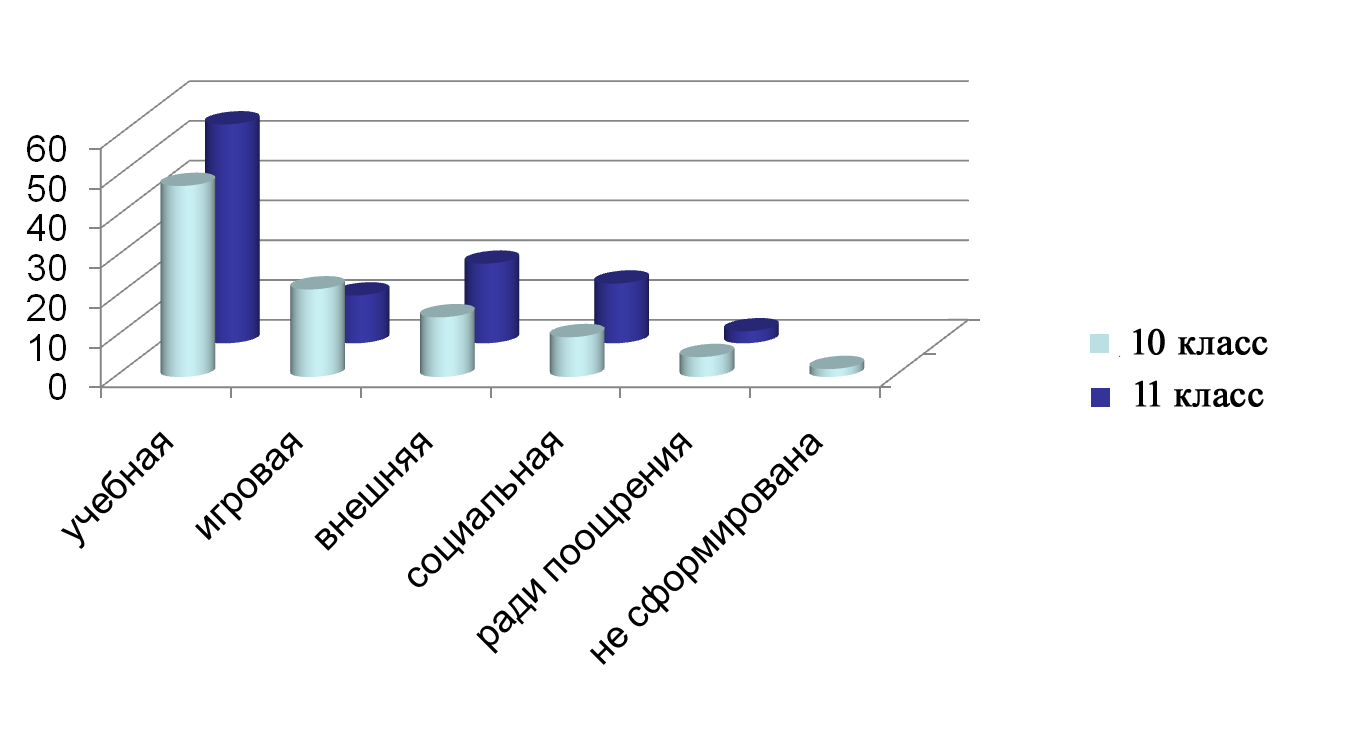 Отношение к собственному учению
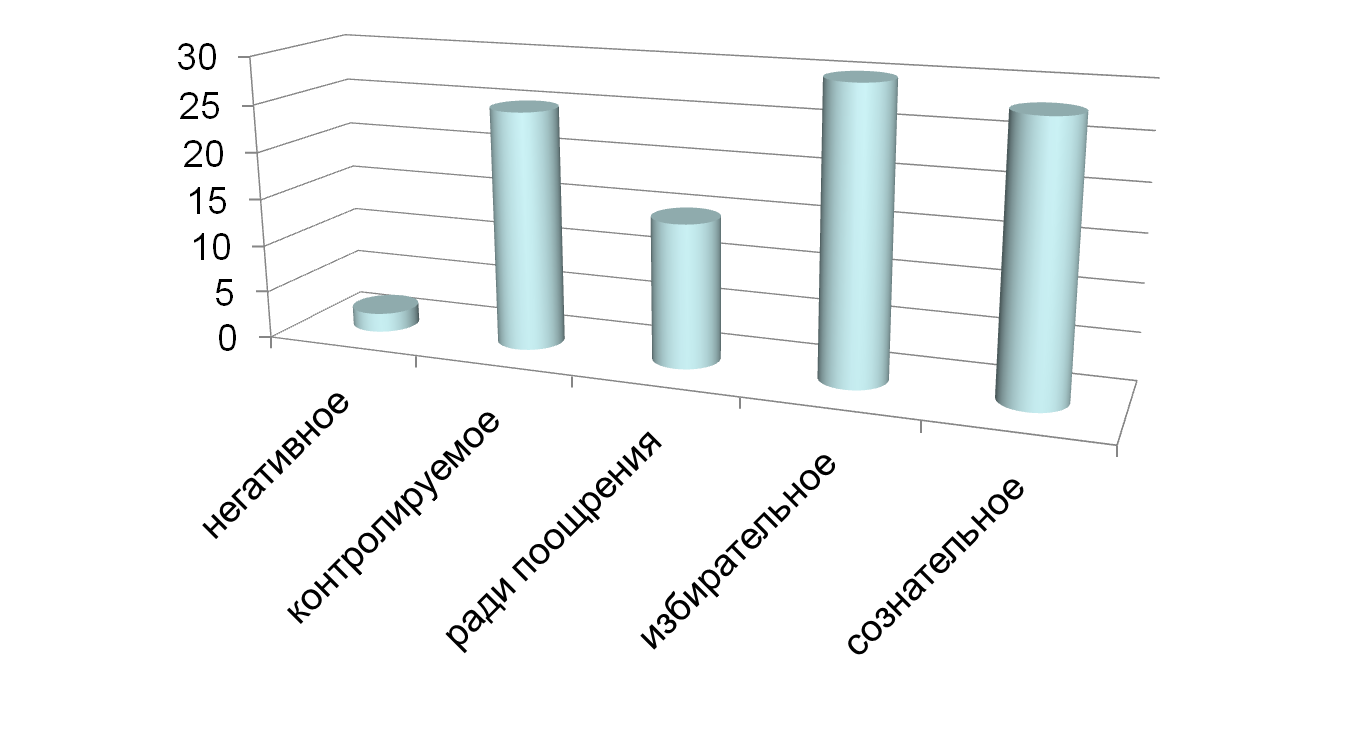 Уровень работоспособности, активности, самостоятельности учащихся в учебной деятельности
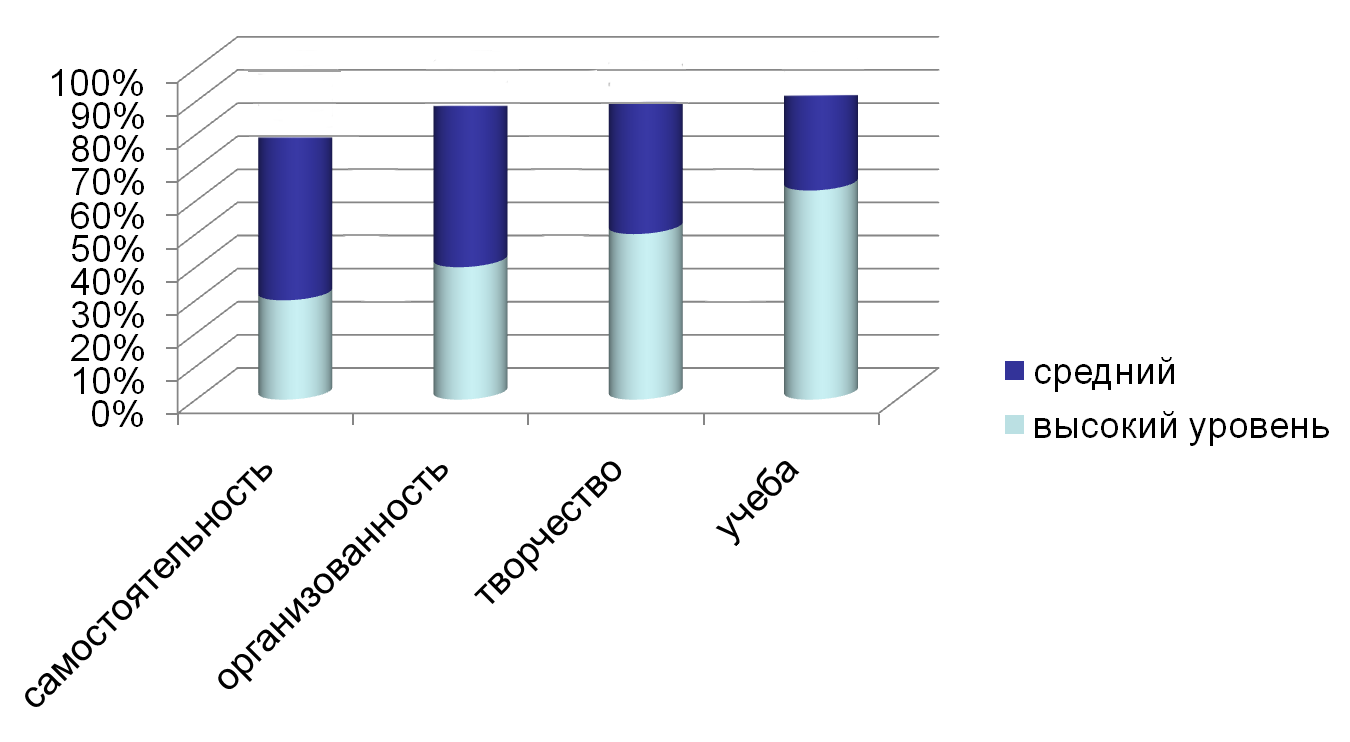 Пусть всегда и во всем
 Вам сопутствует УСПЕХ!
СПАСИБО ЗА ВНИМАНИЕ!